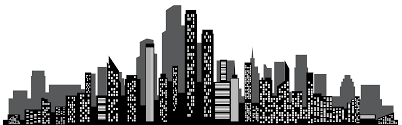 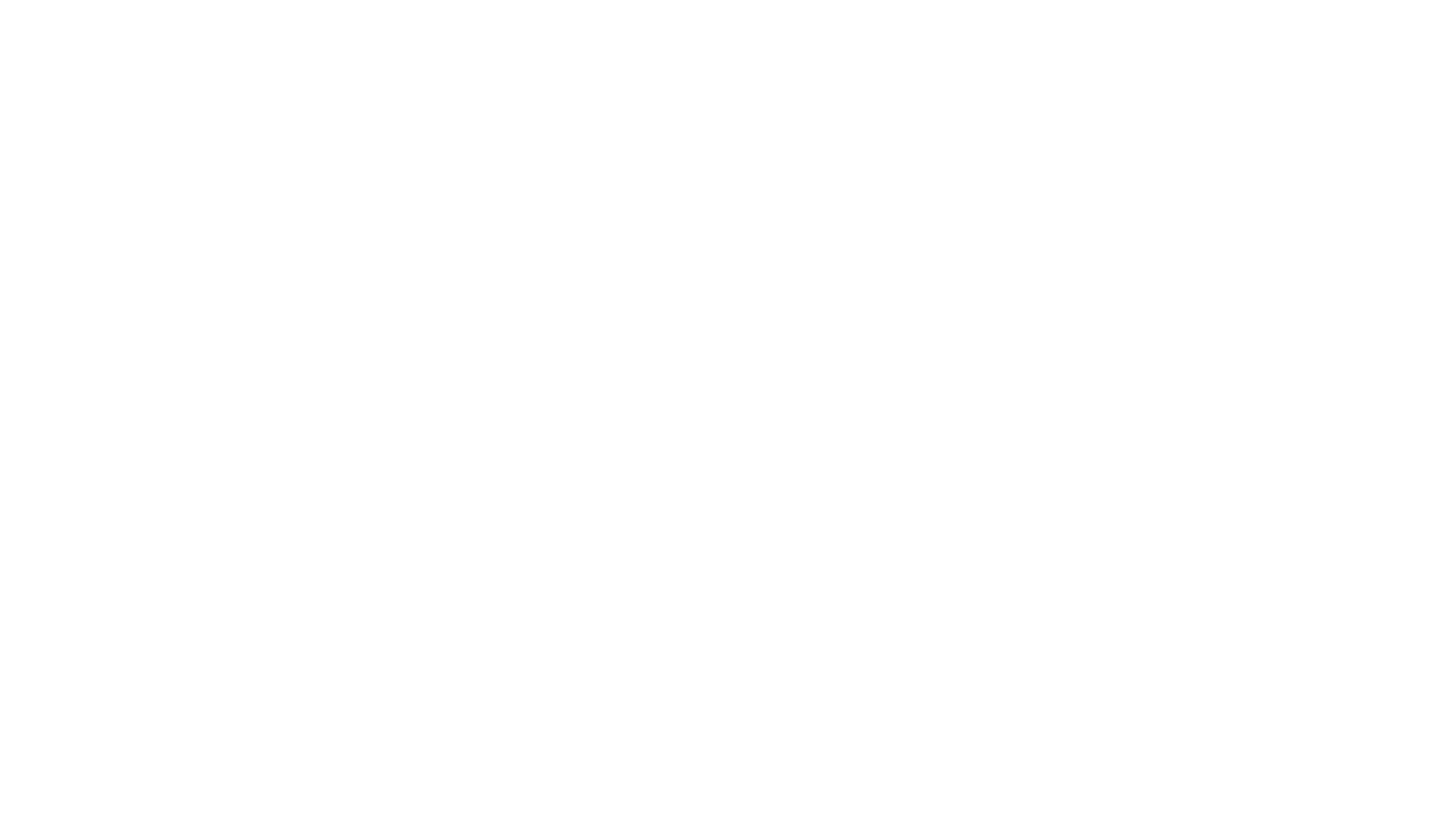 Unit 5a: Urbanization in the Gilded Age (1870-1920)
Topic: Introduction/Urbanization
Monday, February 9, 2020
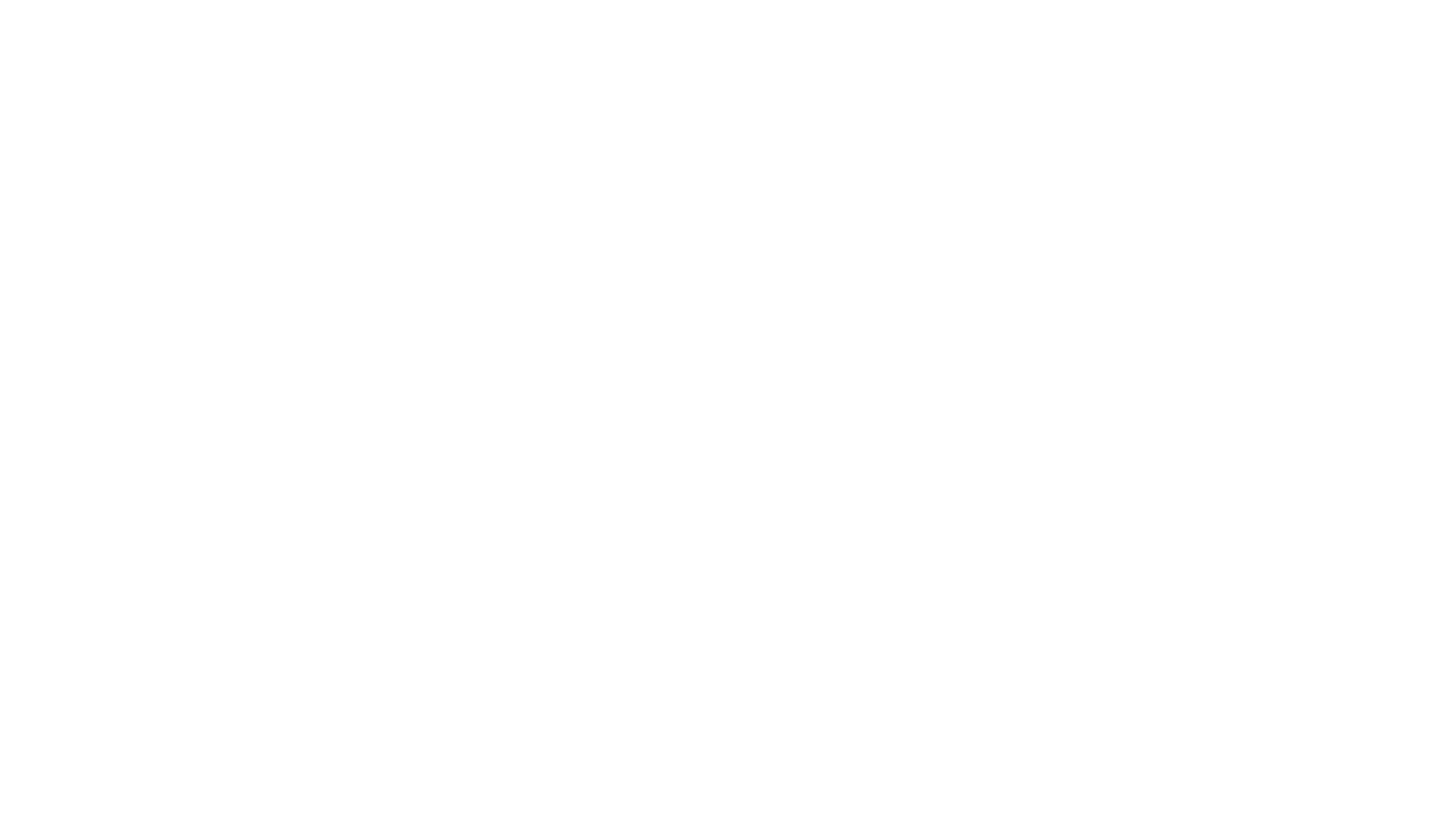 How did technology, natural resources, and transportation support the growth of industrialization in America?
---
What were the causes and effects of industrialization during the Gilded Age?
---
What was the relationship between industrialization, immigration, and urbanization during the Gilded Age?
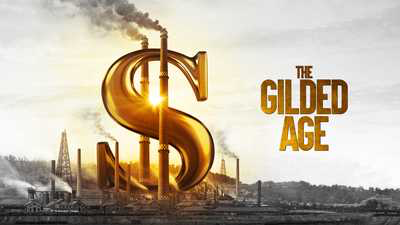 Unit Essential Questions
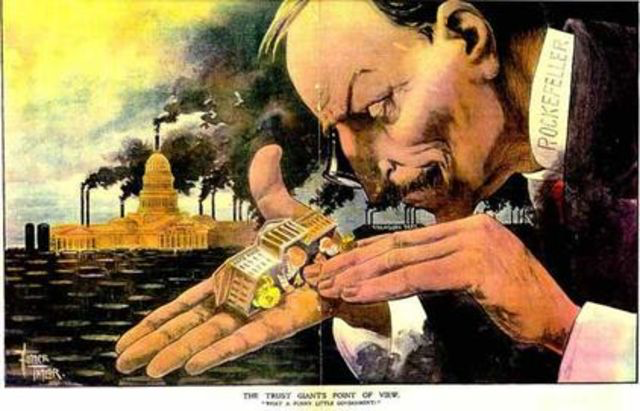 Unifying Themes
Time, Continuity, Change 
Geography, Humans, and the Environment
Development of Social Structures
Science, Technology, and Innovation
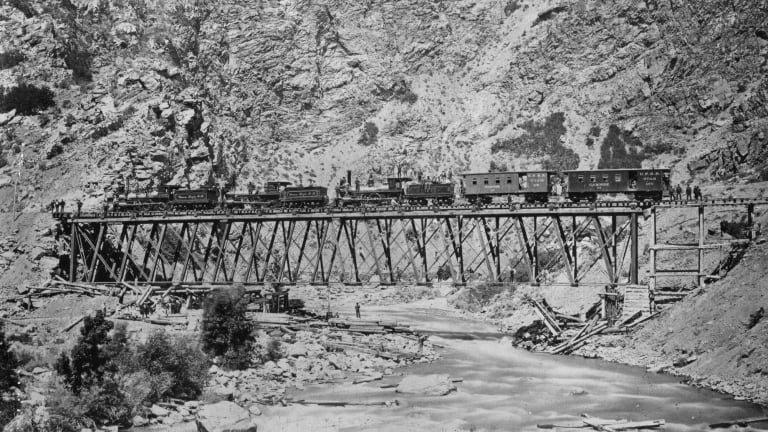 An era of rising prosperity and strong, rapid economic growth and expansion that lasted from around 1870 until around 1900
Defined by:
Growth of industries such as railroads, coal mining, and finance
Rapid growth of the west 
Greed & Corruption amongst the wealthy
A wave of immigration 
Increasing role of the media
The Gilded Age
Transcontinental Railroad
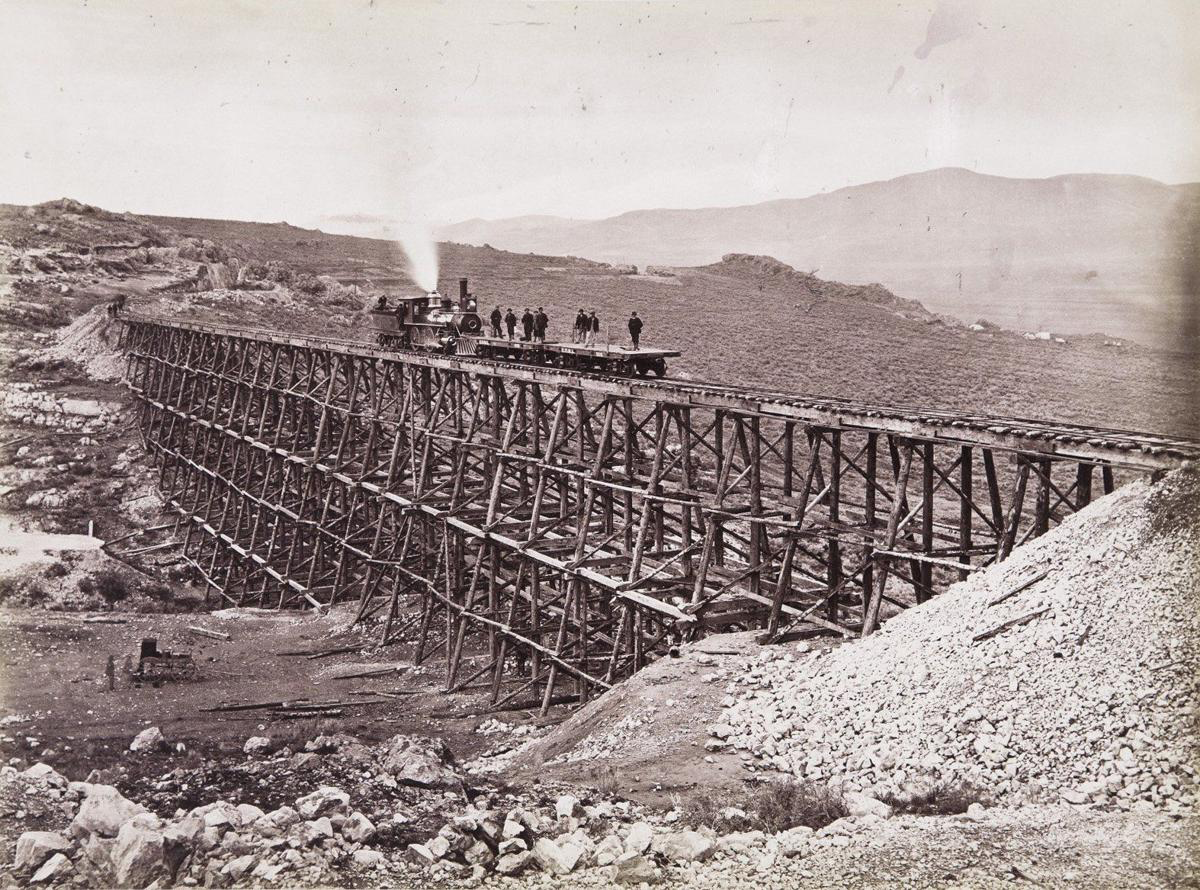 ------
Connected the United States from east to west
Nearly 2,000 miles long
Constructed between 1863 and 1869
Made cross-country travel and trade much cheaper and easier
As Americans moved more freely across the country, they were able to exchange ideas and conduct business with each other
--------
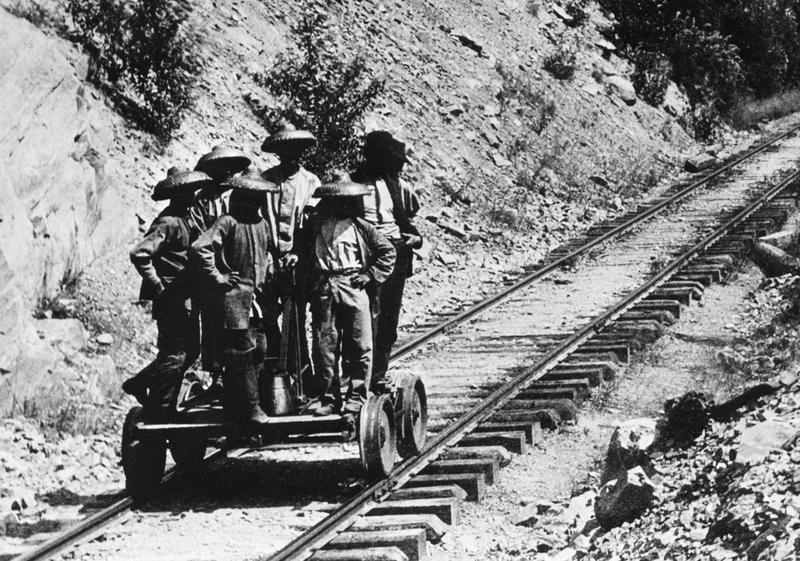 Transcontinental Railroad: Negative Effects
Native American way of life was severely damaged as the railroad pushed through tribal lands
Many natural resources were destroyed to make way for the tracks and train stations
For the workers, life was difficult. It was hard labor in challenging conditions for very little pay
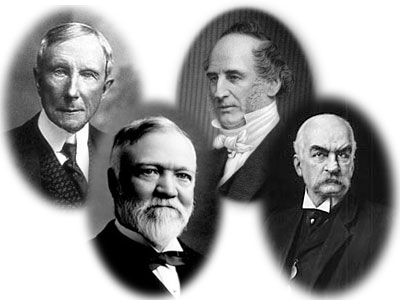 Industrialists
Robber Baron: a person who has become rich through ruthless and immoral business practices 
Ex: John D. Rockefeller
Captains of Industry: business leaders whose means of amassing a personal fortune contributed positively to the country in some way; philanthropists
Ex: Andrew Carnegie

*Sometimes they overlap